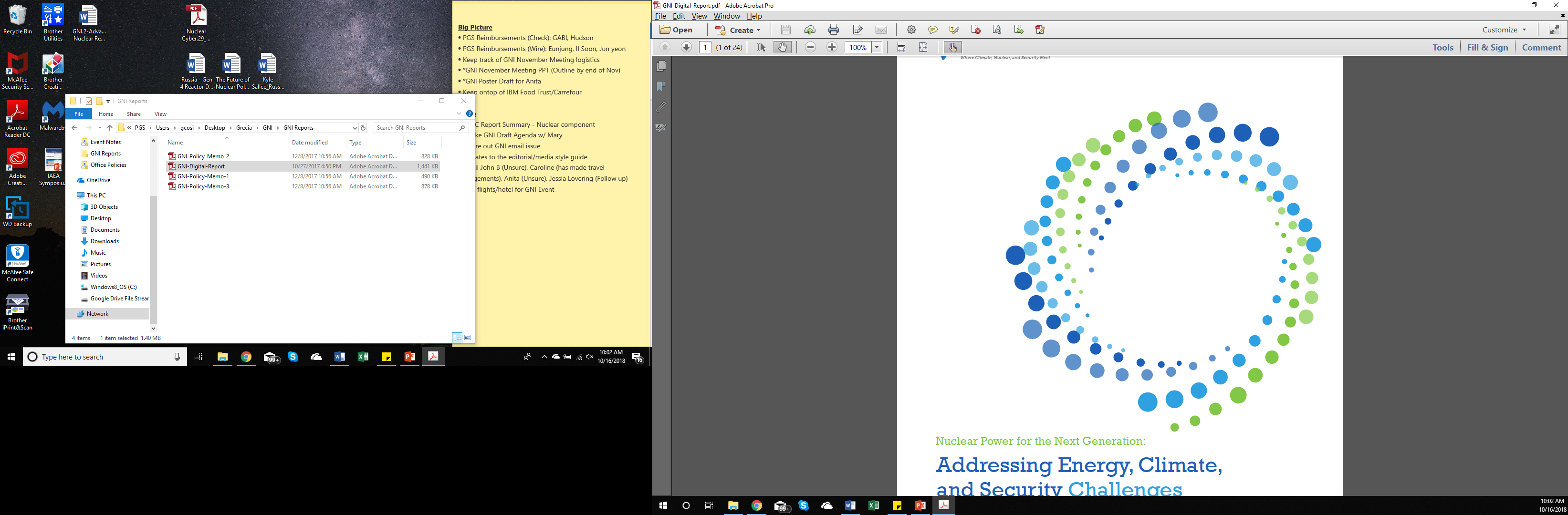 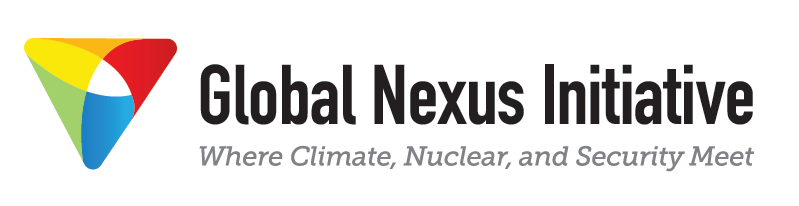 GNI : Next Steps
November 15, 2018
Ken Luongo
GNI Next Steps: Nuclear Geopolitics
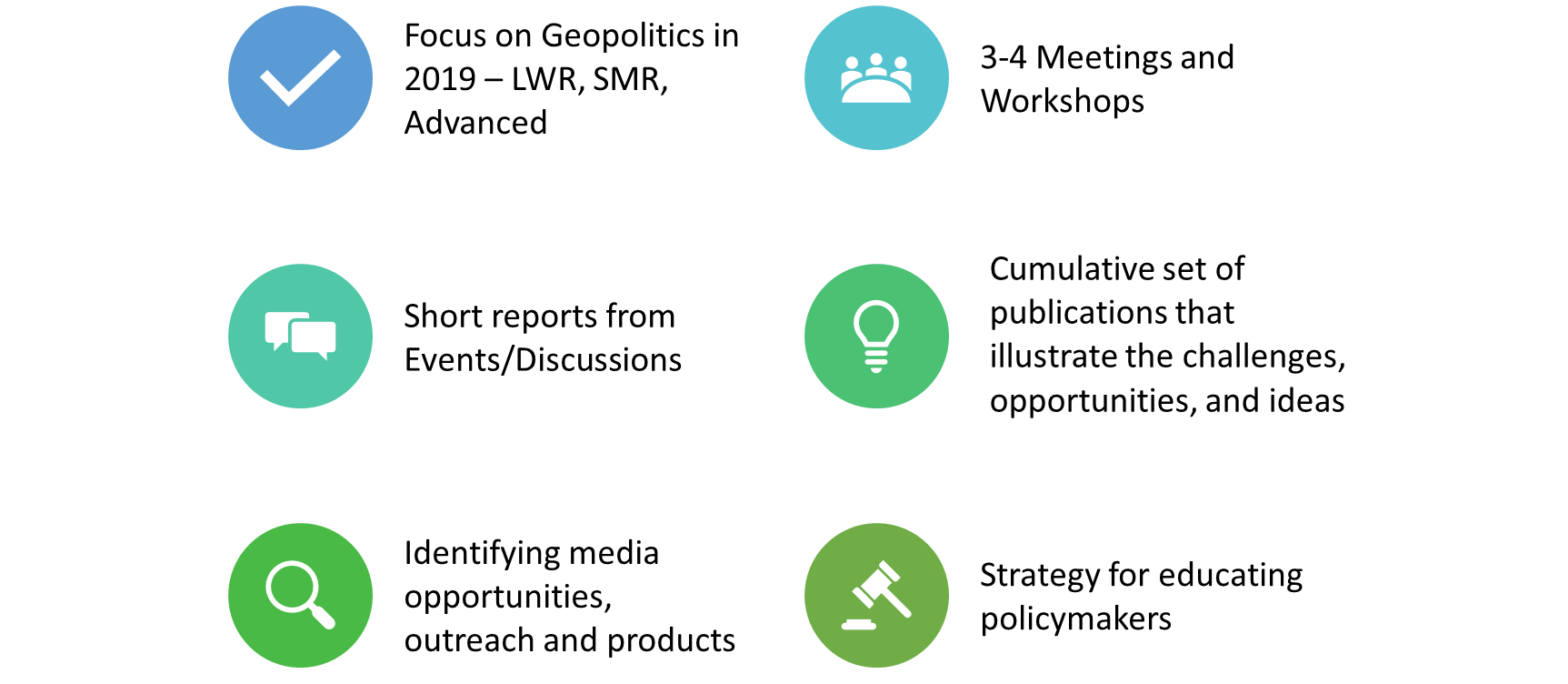 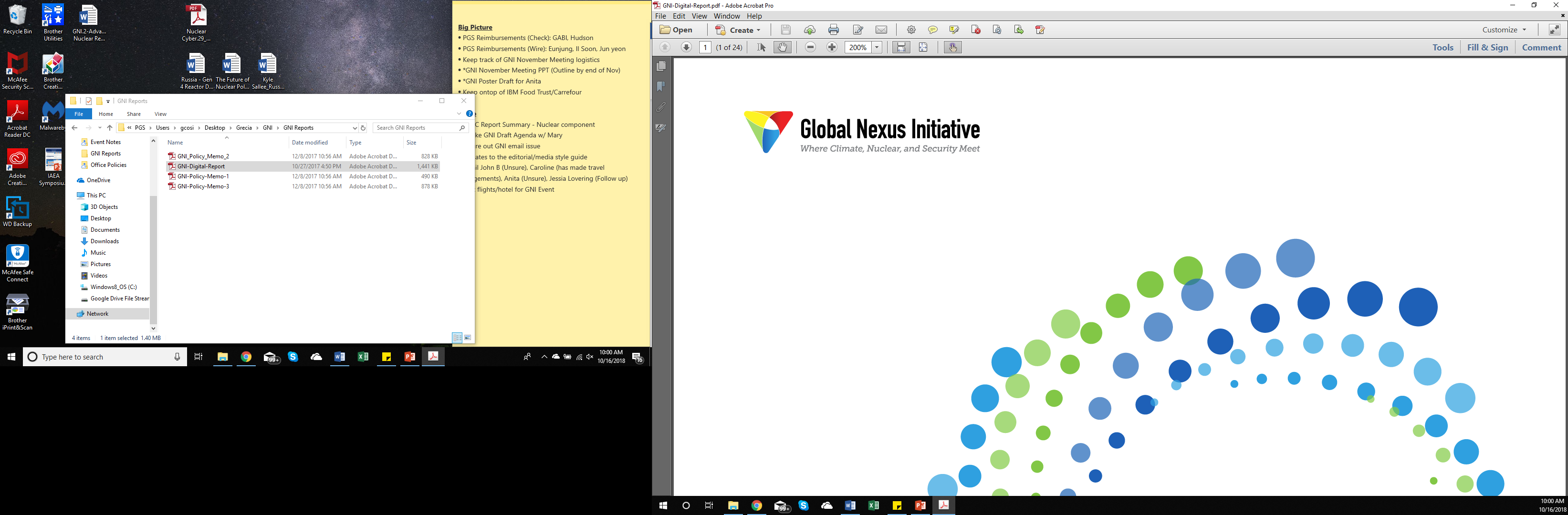 Possible Workshops/Conferences
Focus on understanding and identifying the structure, objectives, and operational methodology supporting Russia’s and China’s nuclear export ambitions.
The governance and global security implications of losing the “nuclear Olympics” to Russia and/or China
How to collaborate with allies (ROK, Japan, Canada, UK, France) on major nuclear opportunities and projects as a counterbalance to Russia and China. What is the high standards and skills “software package” and manufacturing and supply “hardware package”
Nuclear export financing options and improvements - including for advanced reactors
Implications for U.S. advanced reactor technology development, testing and deployment of the recent strengthening of technology exports to China
Capitol Hill event to address the global nuclear export situation and geopolitical challenges posed
Broad stakeholder events to address the role of nuclear power as a carbon reduction technology
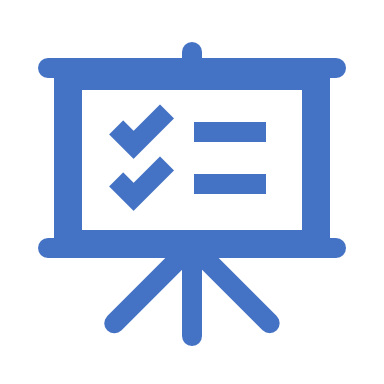 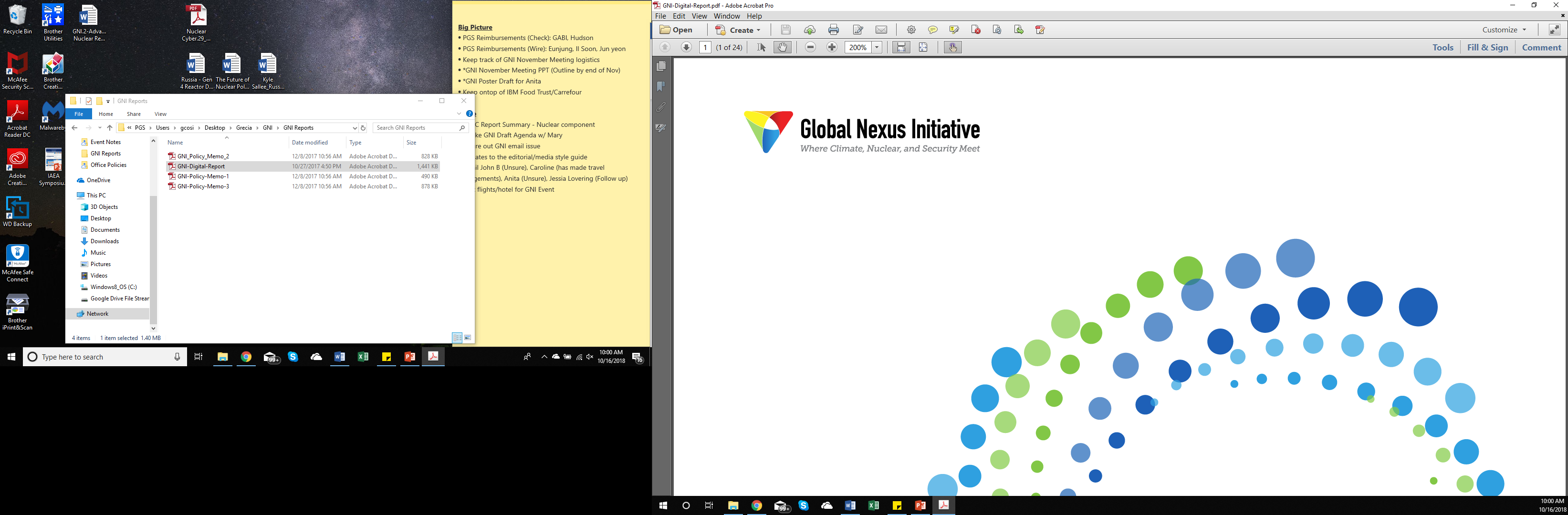 Possible Analyses/Publications
Framework for nuclear export cooperation among key U.S. Allies
Framework for an updated, 21st Century “Atoms for Peace Initiative”
Definition a nuclear “software” package (e.g. safety, safeguards, security, regulation, education, training, and operators on-site)
Assessment of the Saudi nuclear program developments based on the “lessons learned” from the UAE deal (e.g. government to government package deal, and transparency). 
Value of a short-term USG-experts task force to develop and redefine the nuclear export strategy/recommendations for the U.S. and allied nations.
Analysis of institutional challenges and issues inside the U.S. government and international organizations that need to be addressed
Assessment of U.K.-China civil nuclear cooperation and its global implications
Analysis of nuclear opportunities in Africa for both existing and advanced reactors, services and materials
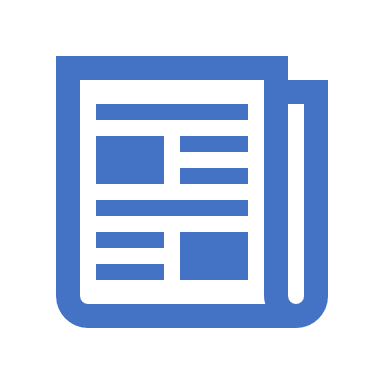 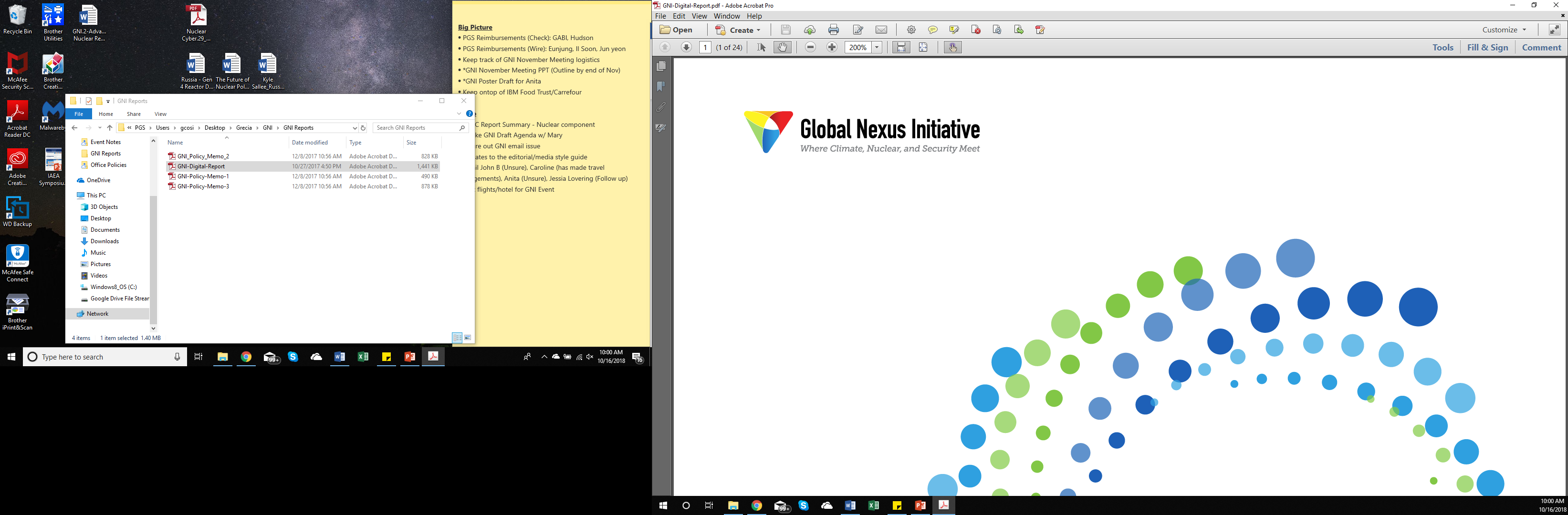 Communications
Development of a communications strategy:
Reports
Graphics
Social media
Traditional media 
Education
Identification and promotion of participants/speakers at energy, climate, and security related events:
Milken Global Conference
Bloomberg Future of Energy Summit
Energy Disruptors
Clean Energy Ministerial 10 (planning for a side event)
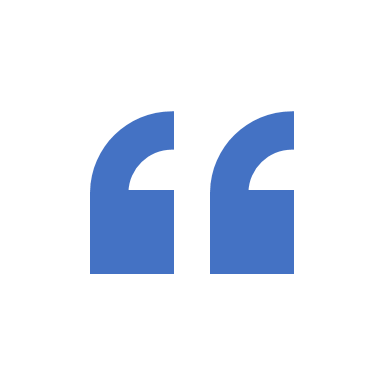 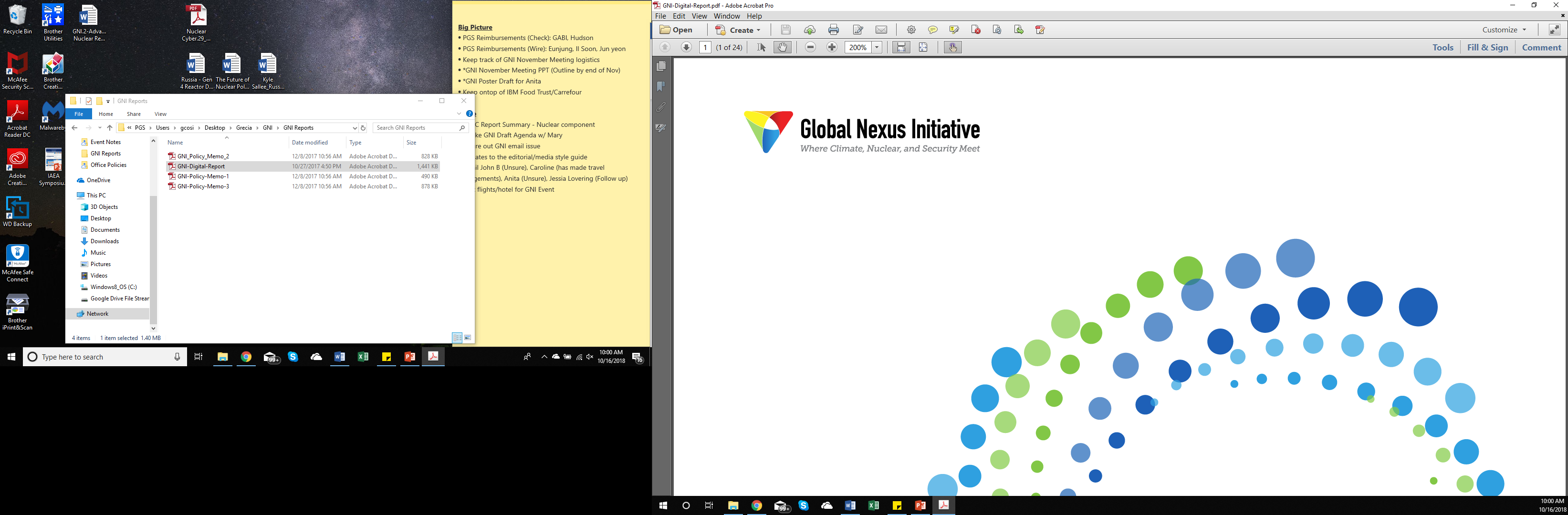 Decisions
Prioritizing ideas and objectives
Identifying costs 
Missing key issues and approaches?
Identifying key players, drivers, audiences and supporters to drive this issue set forward
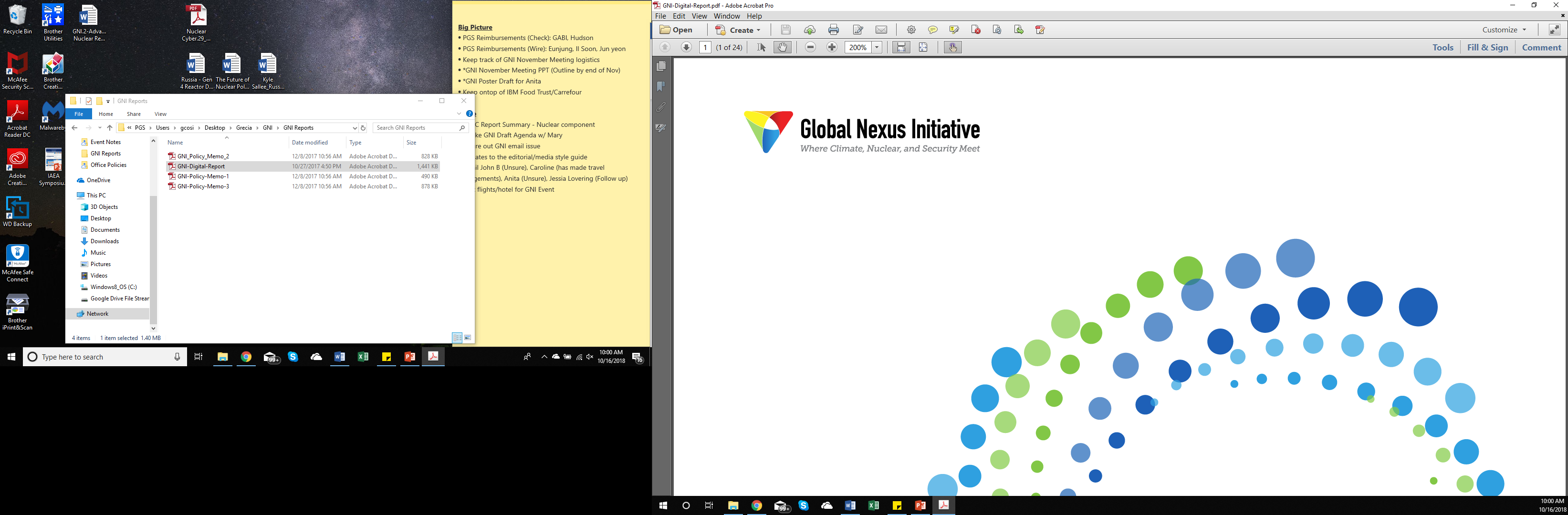